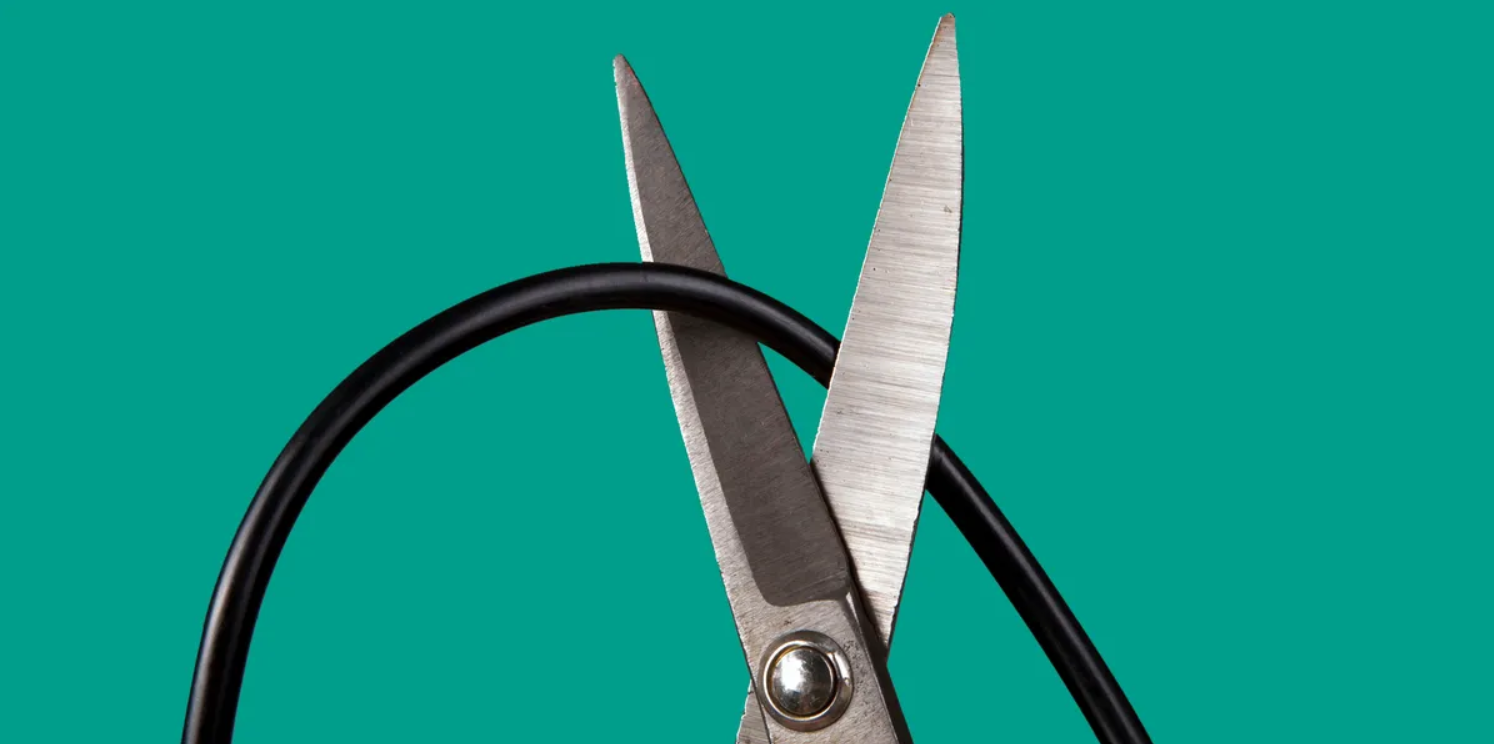 Cutting the Cord: Wireless Power Transfer for Sustainable Mobility and Renewable Energy Harvesting
Kiana Amini
Harvard Energy Journal Club
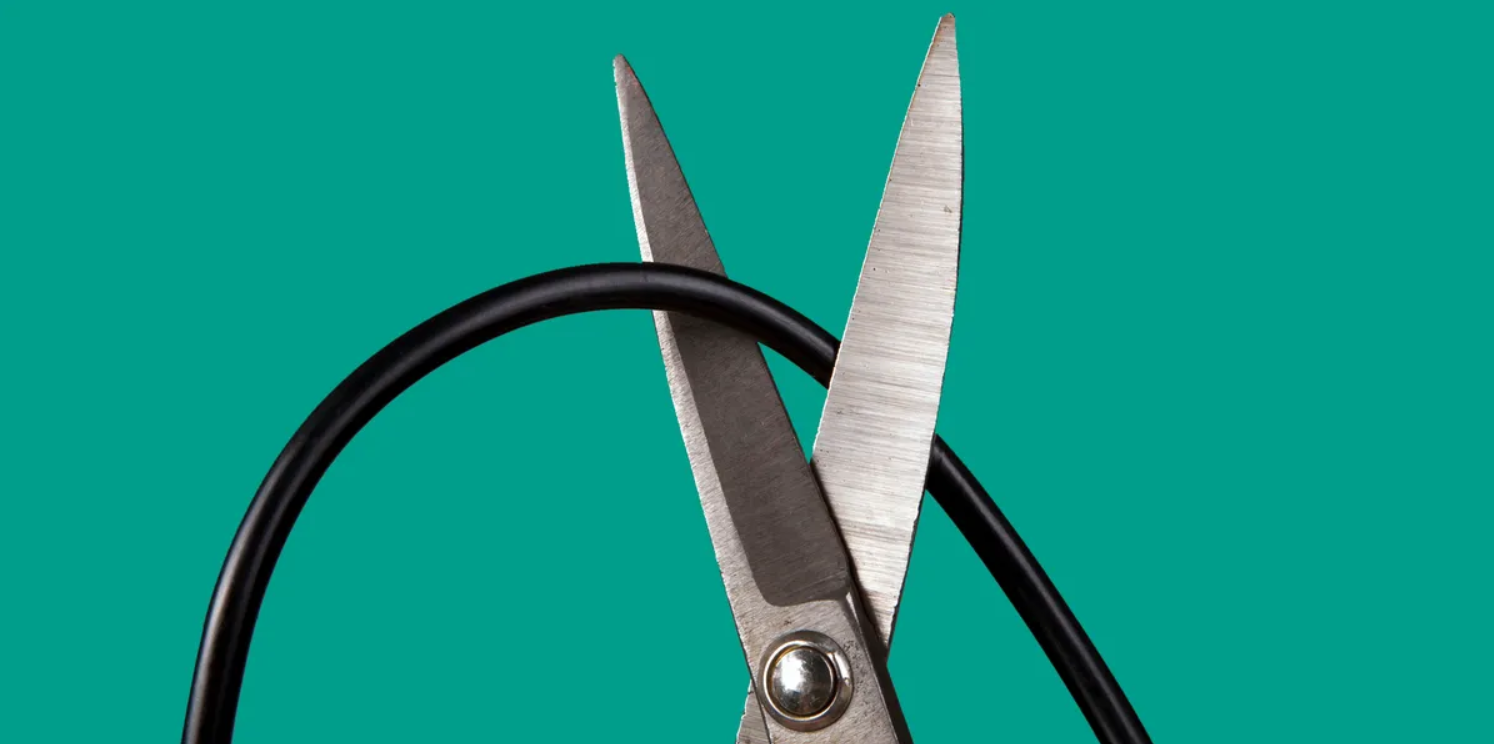 Outline
A Brief History of Wireless Power Transfer (WPT)

Types and Working Principles of WPT

Wireless Charging Technologies for 

Sustainable Mobility
                     
Harvesting Renewable Energies
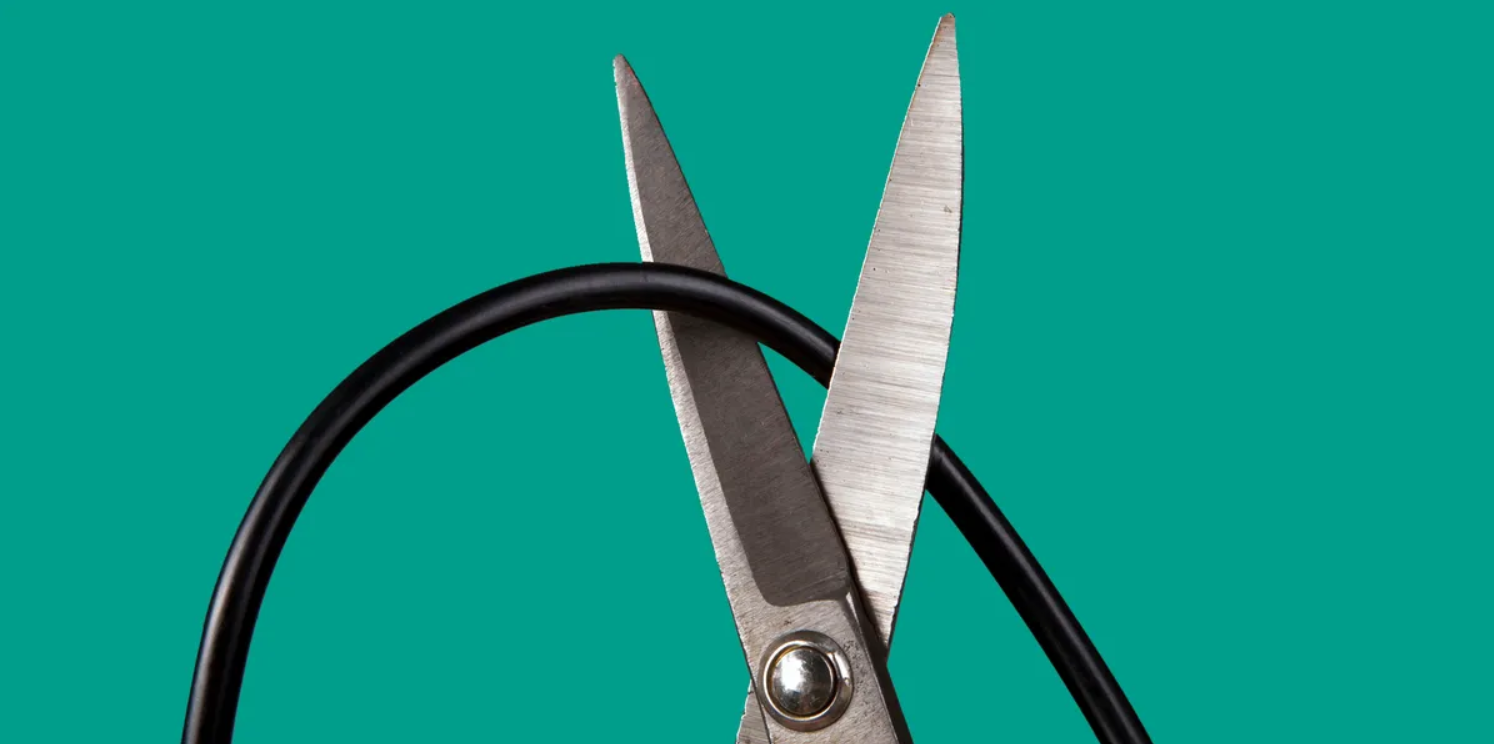 A Brief History …
Michael Faraday’s Discovery
1831
Michael Faraday is credited for the discovery of electromagnetic induction
Electromagnetic Induction
is the production of an electromotive force across an electrical conductor in a changing magnetic field.
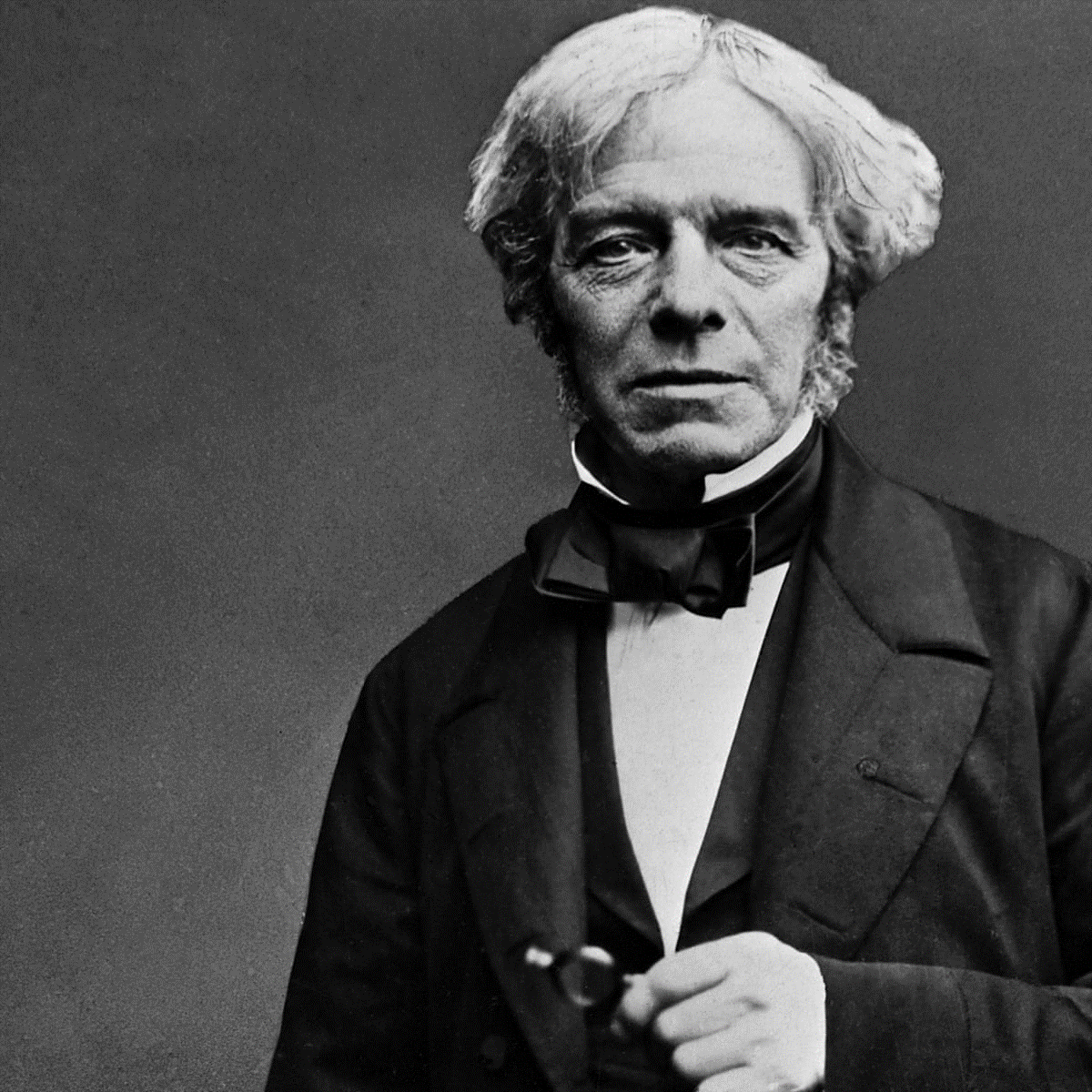 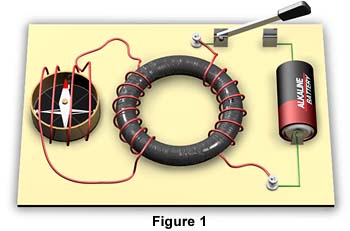 History in Pictures …
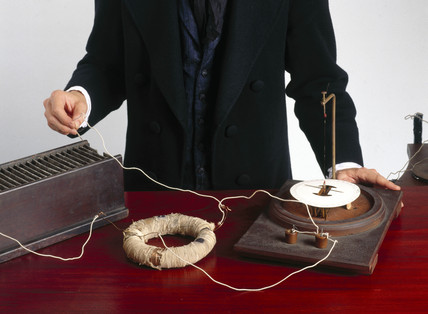 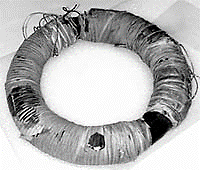 Photo of one of Michael Faraday’s original wire-coiled iron rings, courtesy of the Royal Institution, where Faraday did his experiments
© Science Museum / Science & Society Picture Library
Nikola Tesla’s Invention
1891
Nikola Tesla is credited for
The invention of the 
Tesla coil
Tesla Coil
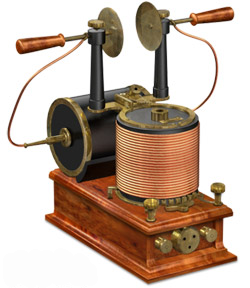 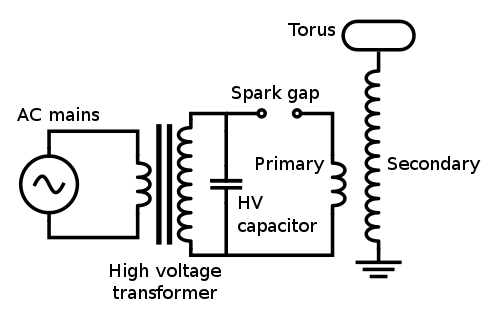 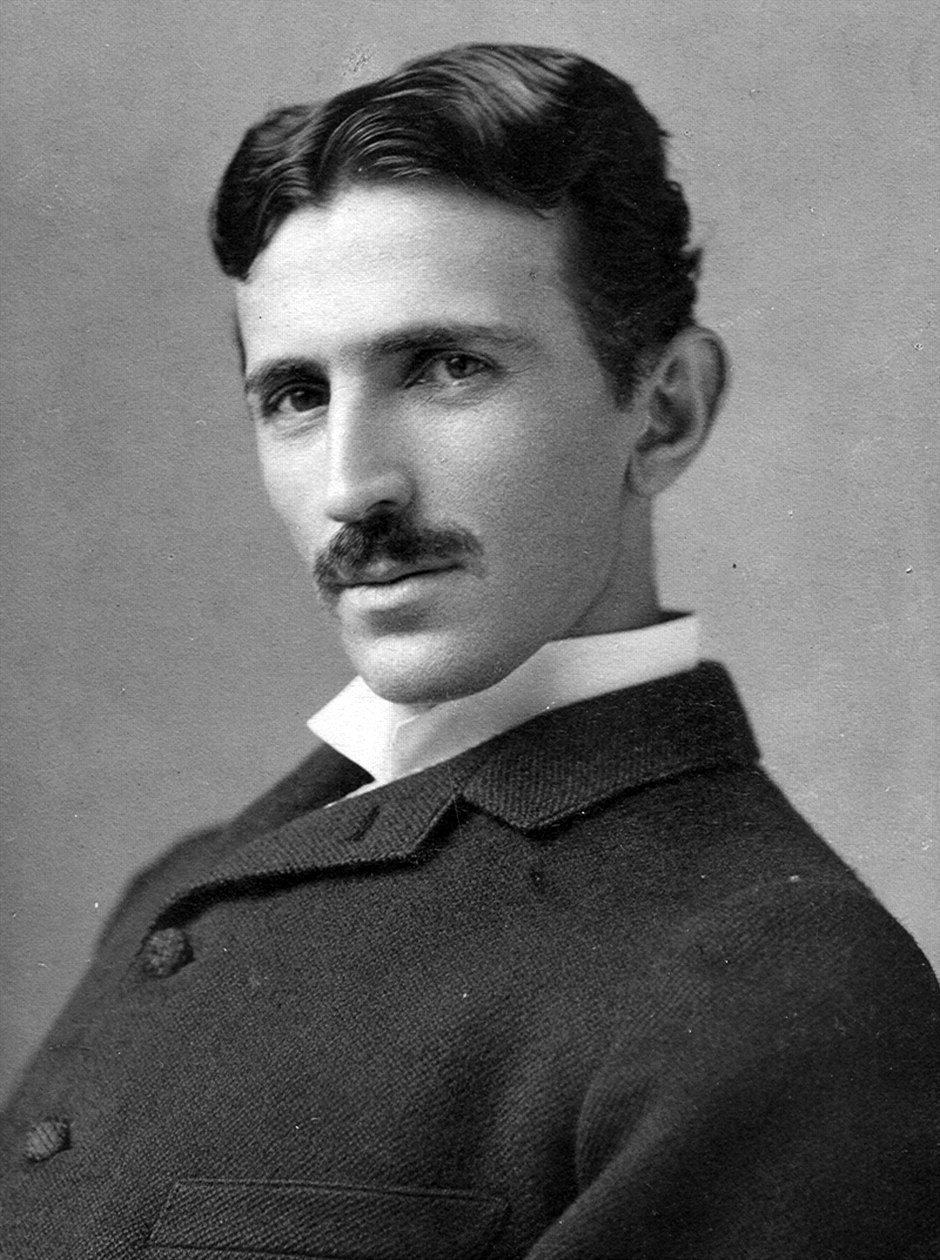 Electrotherapymuseum.com
Tesla’s Vision: Powering the World Wirelessly
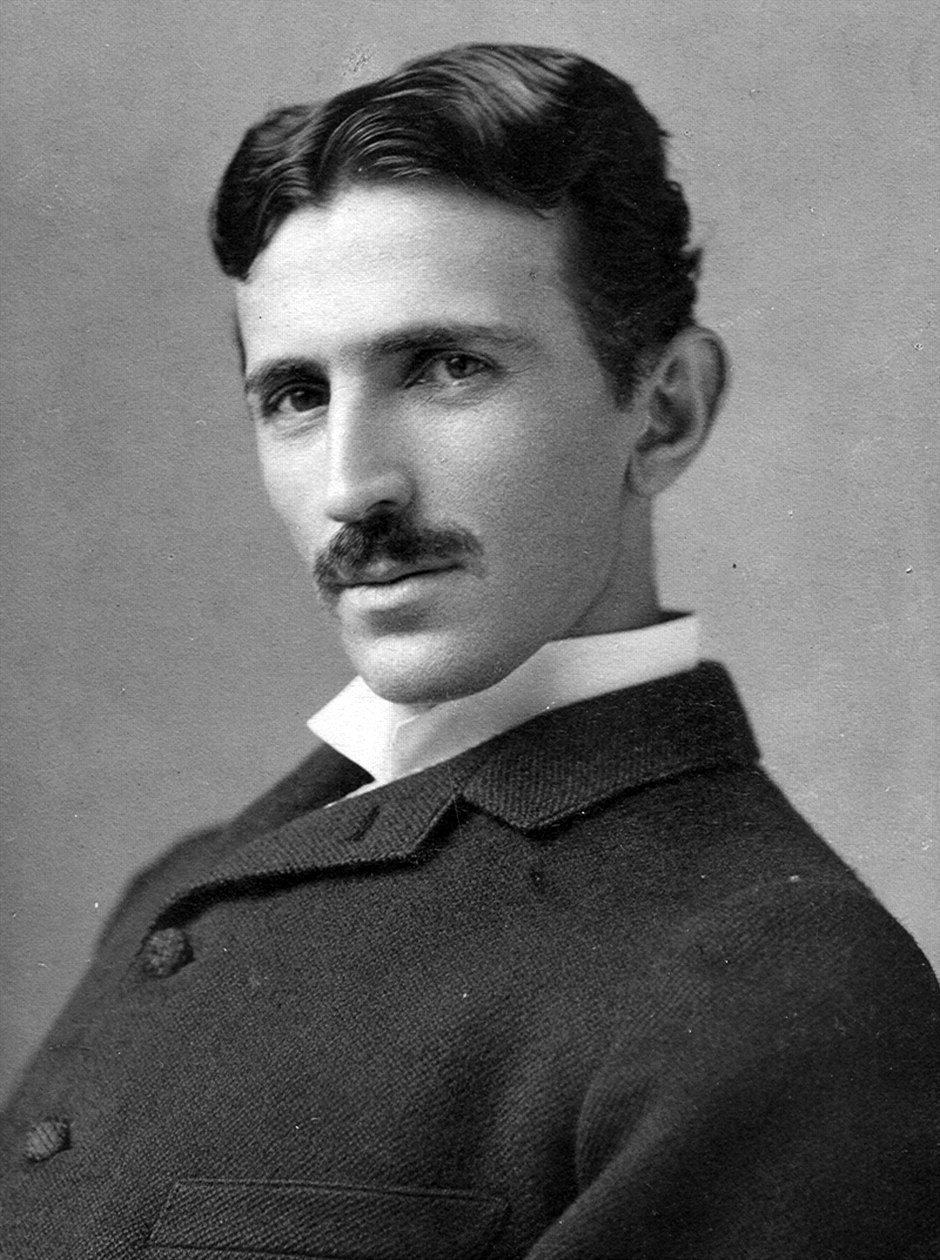 1904 image of Wardenclyffe Tower
Lets’ turn the Earth into a giant Tesla Coil!
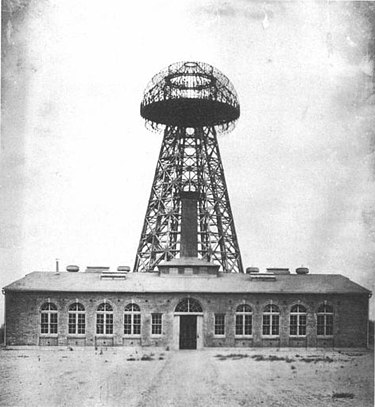 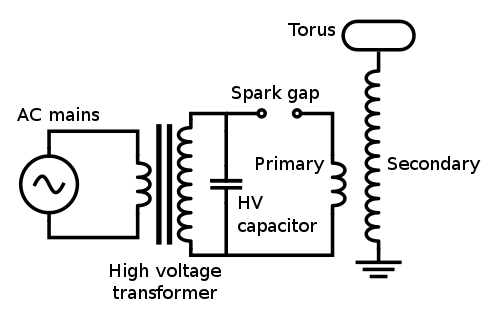 Atop his tower was perched a fifty-five-ton dome of conductive metals, and beneath it stretched an iron root system that penetrated more than 300 feet into the Earth’s crust.
Pump voltage to the earth at a certain frequency!
Extract power from the ground anywhere in the world!
[Speaker Notes: By pumping voltage to the earth at a certain frequency, we could get resonance and pull power from the receiver far from the transmitter.]
History in Pictures …
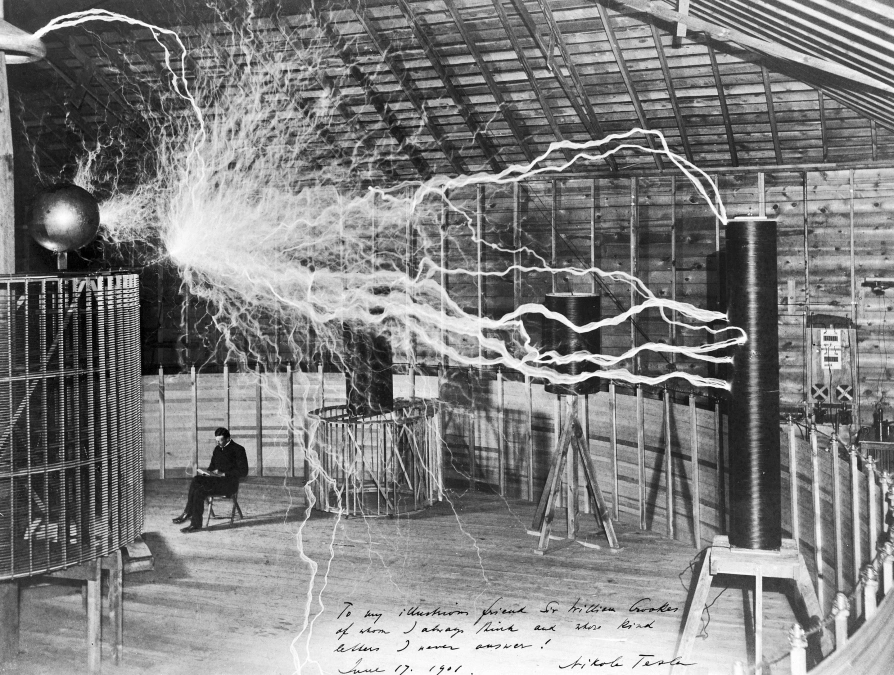 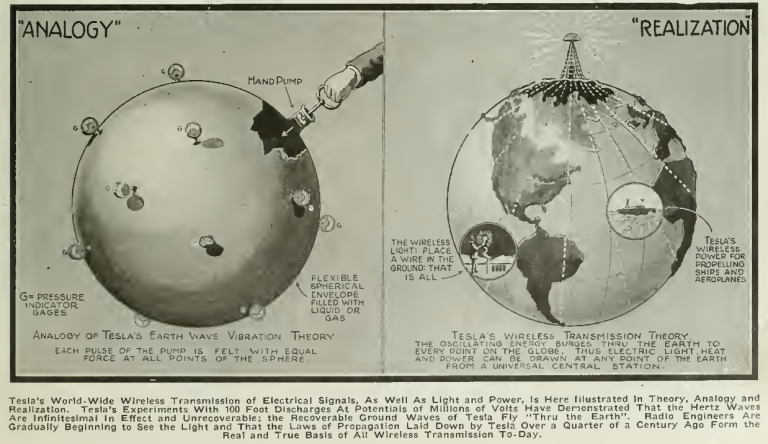 Printed in the Electrical Experimenter, February 1919
https://bigthink.com/hard-science/10-science-photos-that-made-history/
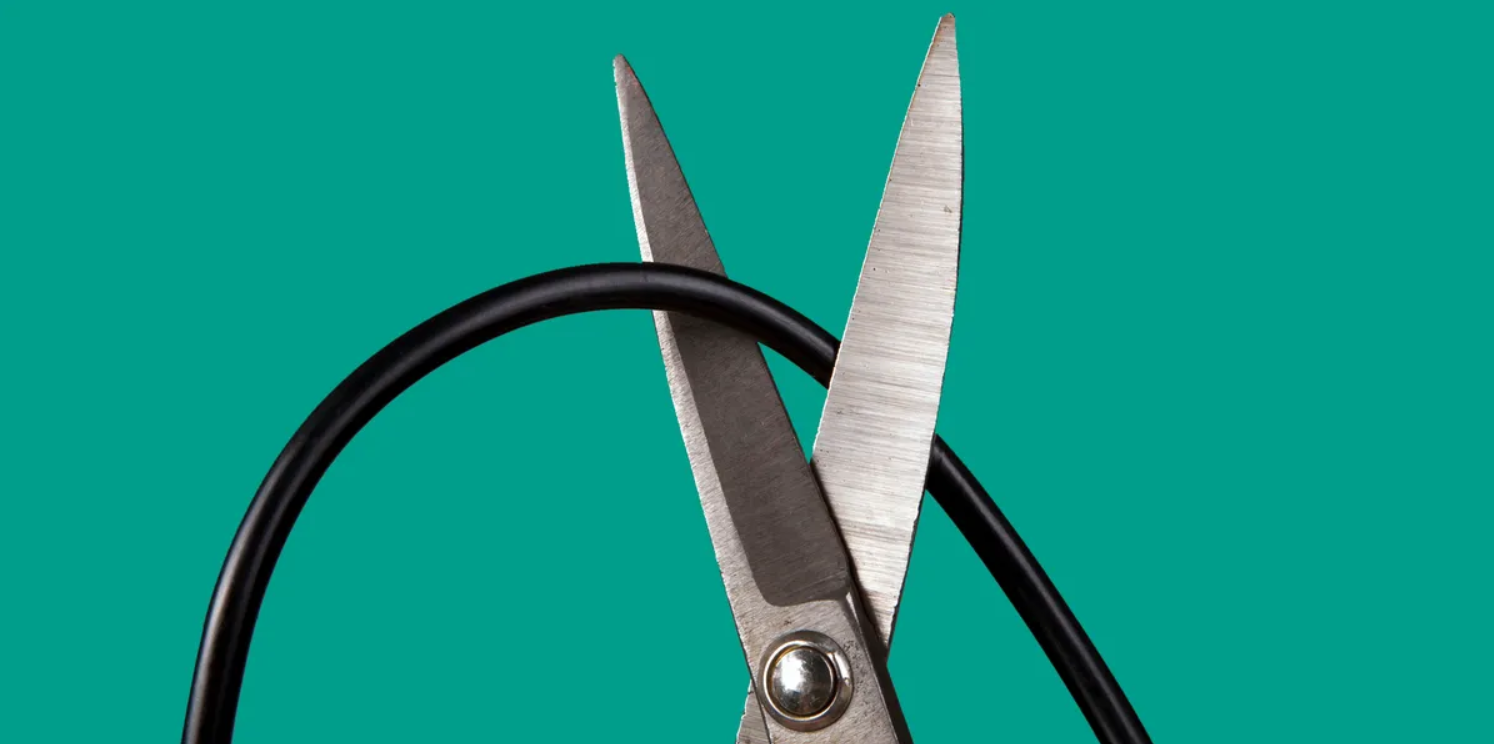 Types and Working Principles of Modern WPTs
Types of WPTs
Wireless Power Delivery Technologies
Near-Field
Far-Field
~ mm to m
~ m to km
Magnetic Field
Electric Field
Laser
Microwave
Radio
Inductive Coupling
Magnetic Resonant
Capacitive Coupling
Magnetic Field WPT
Inductive Coupling
Magnetic Resonant
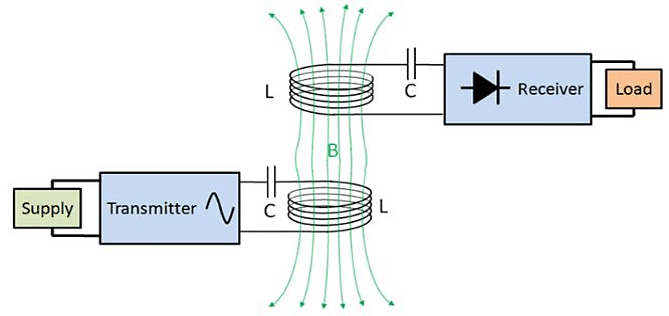 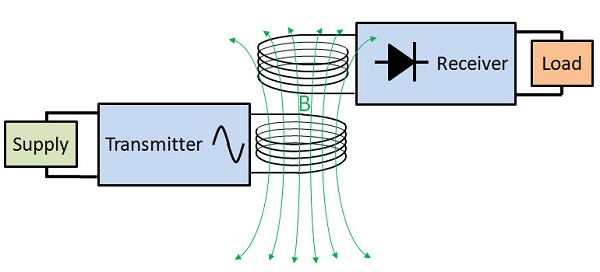 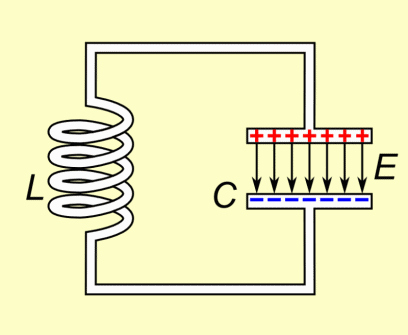 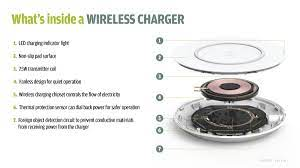 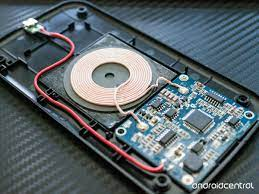 Magnetic Field WPT
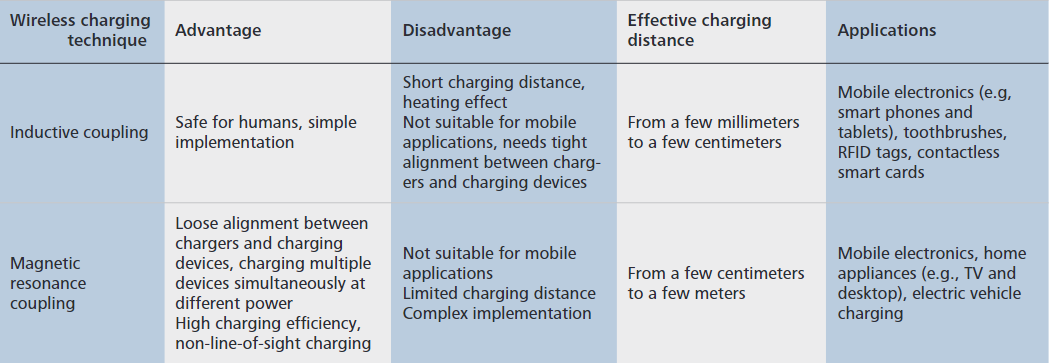 Capacitive Coupling WPT (Electric Field)
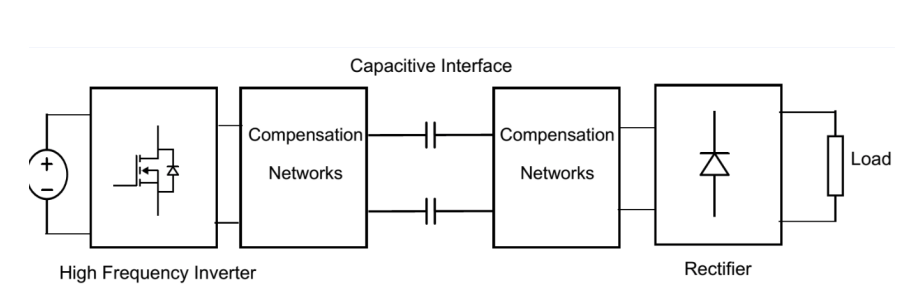 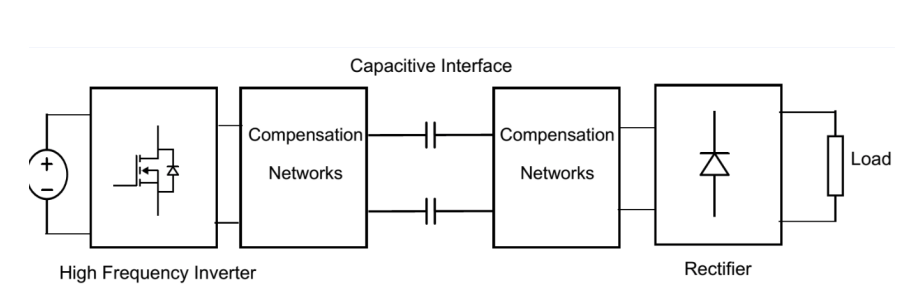 -
+
+
-
Transfer power across metal barriers
Simplicity in design
Absence of heat generation in the wireless transmission region
X Short range (up to several mm)
Far-Field (Electromagnetic Radiation)
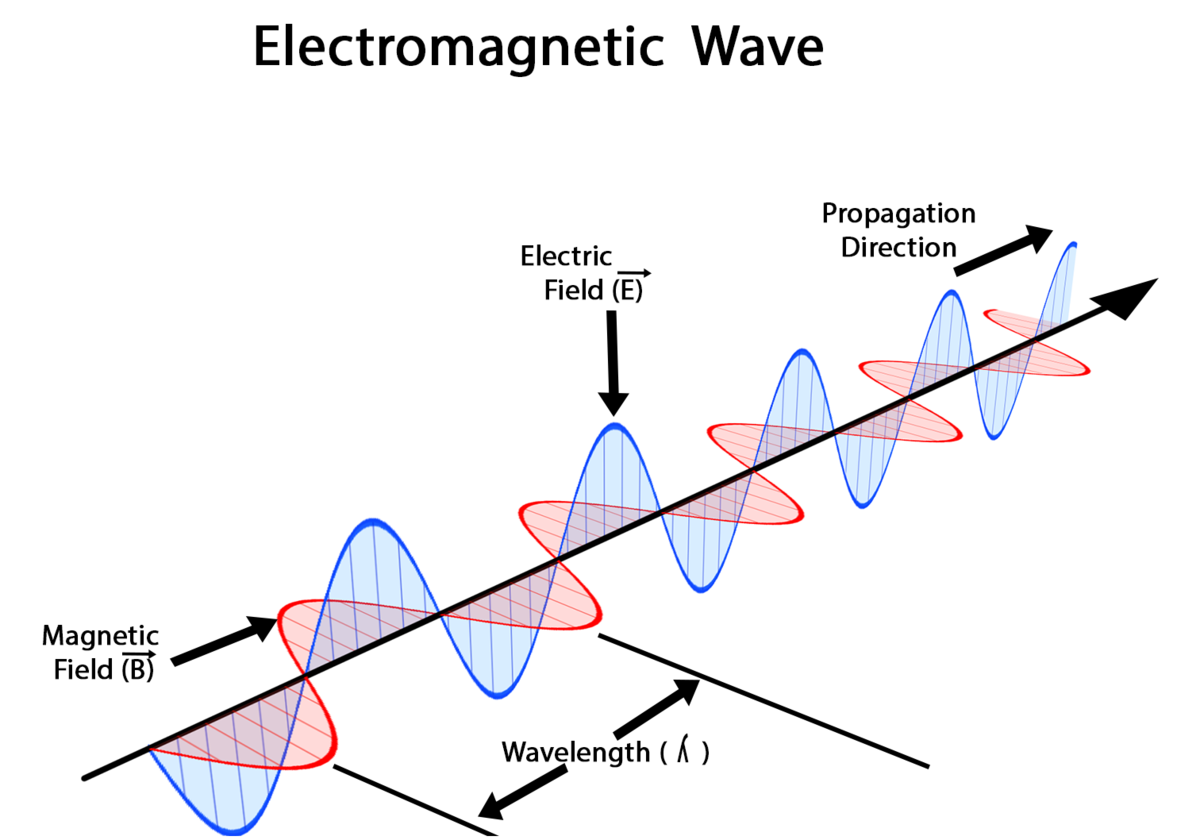 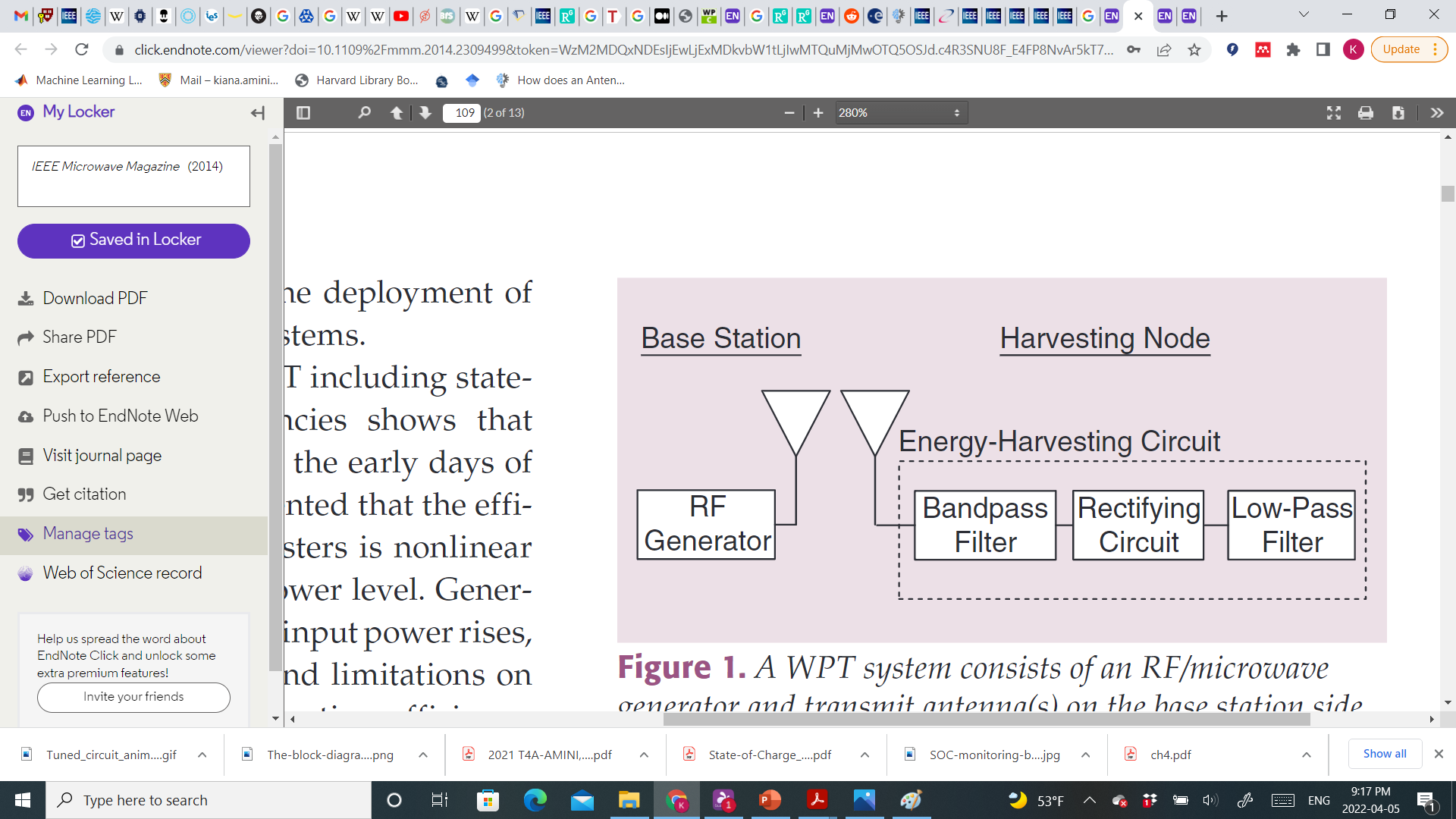 * A constant line-of-sight (LoS) between the transmitter and receiver is mandatory.
Comparison Between different WPT Methods
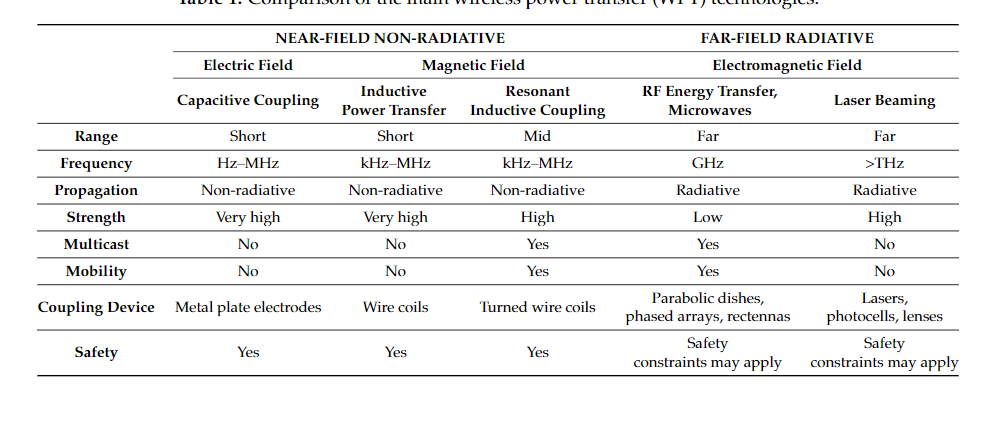 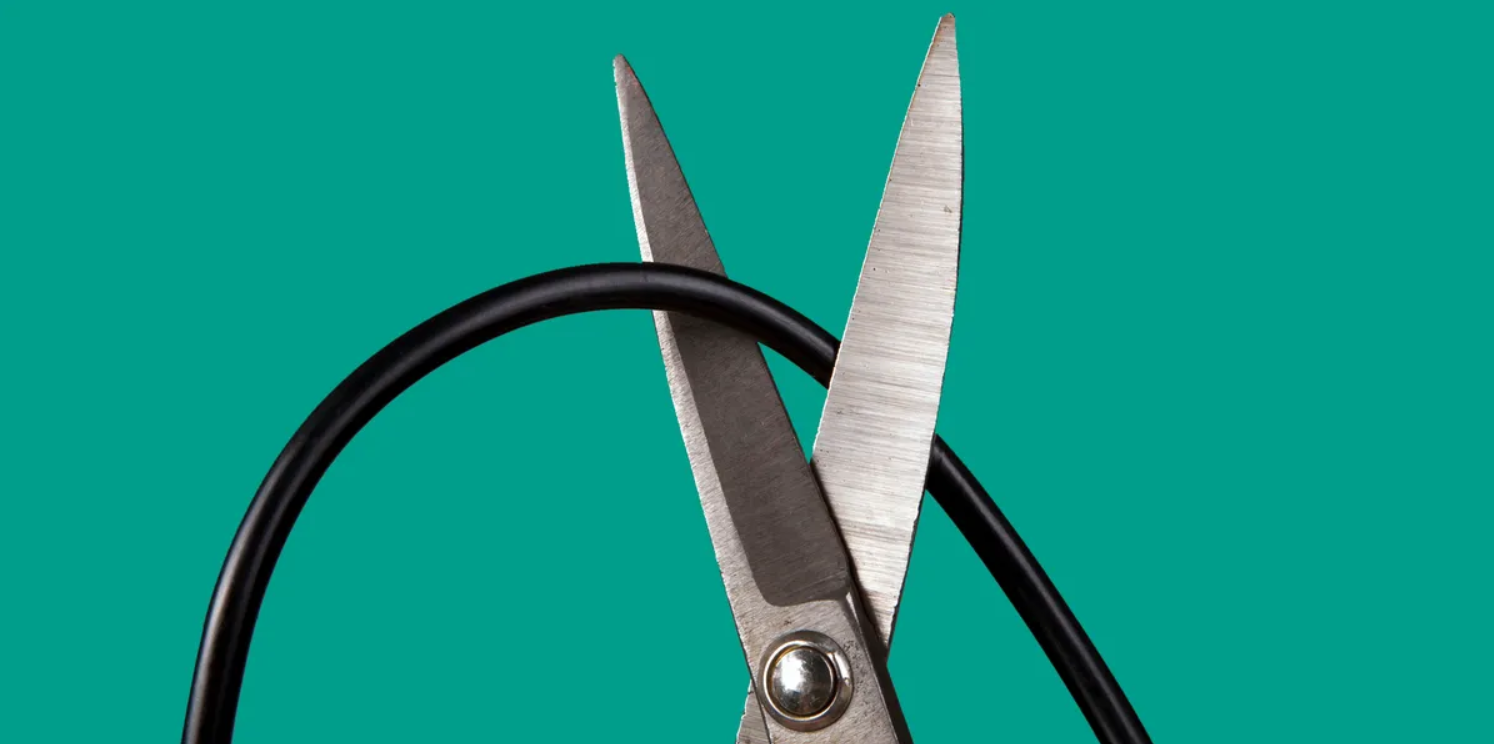 Applications:
Charging Electric Vehicles
Wireless Charging Modes for Electric Vehicles
WPT modes for EVs
Static (SWPT)
Charge while vehicle is not in motion
Dynamic (DWPT)
Charge while the vehicle is moving along a WPT-enabled roadway
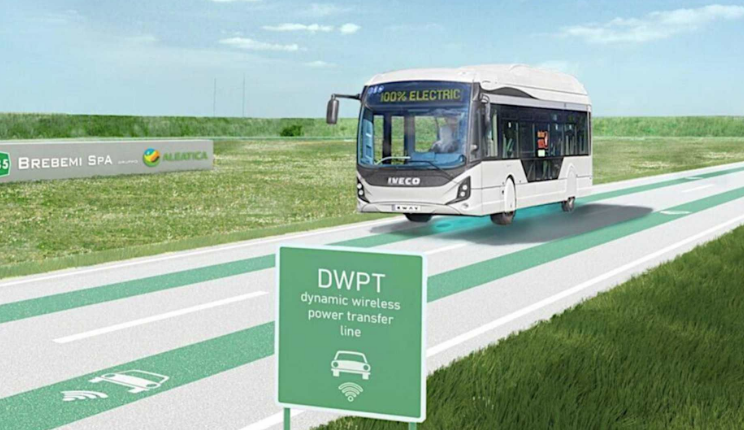 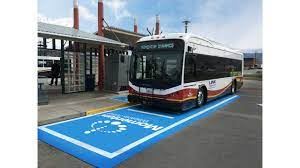 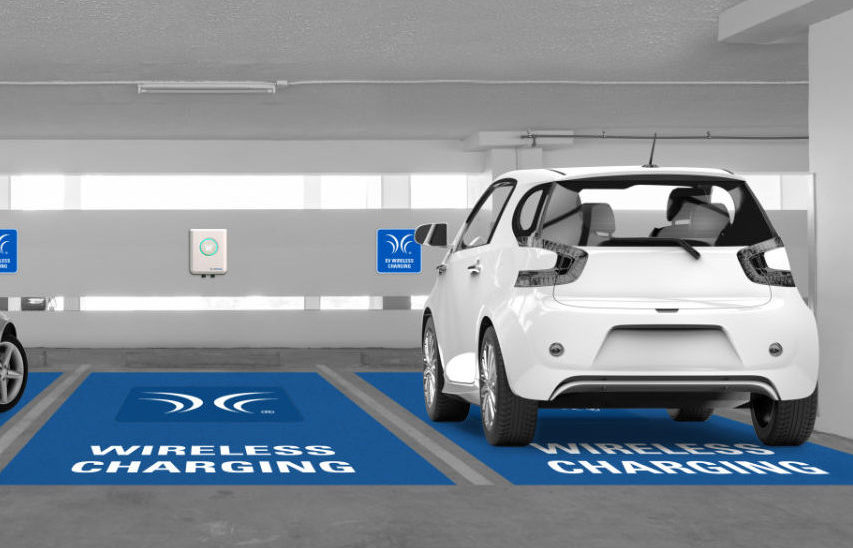 Case Study: Electric Bus Systems
Case Study: Plug-in versus WPT
67 buses operating on 21 routes
(based on 12 years of operation)
Plug-in Charger (90% efficient)
Wireless Charger (85% efficient)
67 plug-in (60 kW each)
67 on-WCs
428 off-WCs (60 kW each)
Each transit center (6 minutes)
Downtown bus stop (36 seconds per charging stop) Suburban areas (29 seconds per charging stop)
Bi, Z. K. (2015). Plug-in vs. Wireless Charging: Life Cycle Energy and Greenhouse Gas Emission Analysis of an Electric Bus System (Doctoral dissertation).
Electric Bus System: Plug-in versus SWPT
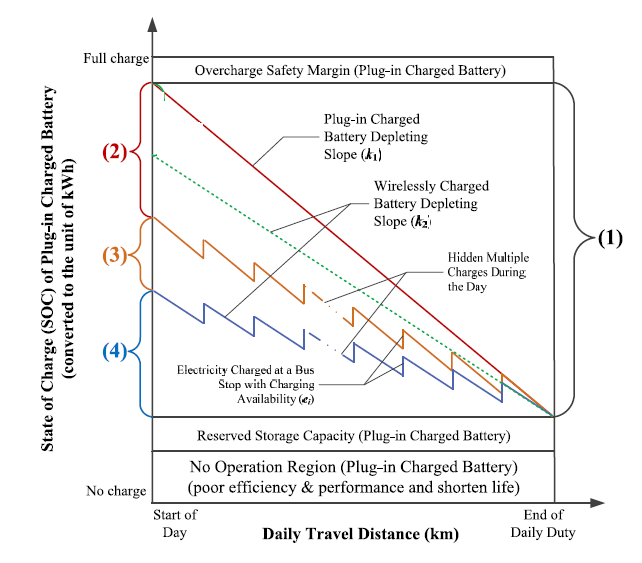 Battery downsizing calculation. 

Operating Region (kWh) of plug-in charged battery; 

(2) Primary capacity reduction (kWh) due to wireless charging availability;
 
(3) Secondary capacity reduction (kWh) due to fuel
economy improvement; 

(4) Minimum electricity needed (kWh) at start of the day 
for a wirelessly charged battery (not yet including its own Overcharge Safety Margin, Reserved Storage Capacity)
Bi, Z. K. (2015). Plug-in vs. Wireless Charging: Life Cycle Energy and Greenhouse Gas Emission Analysis of an Electric Bus System (Doctoral dissertation).
CED and GWI of Plug-in versus WPT
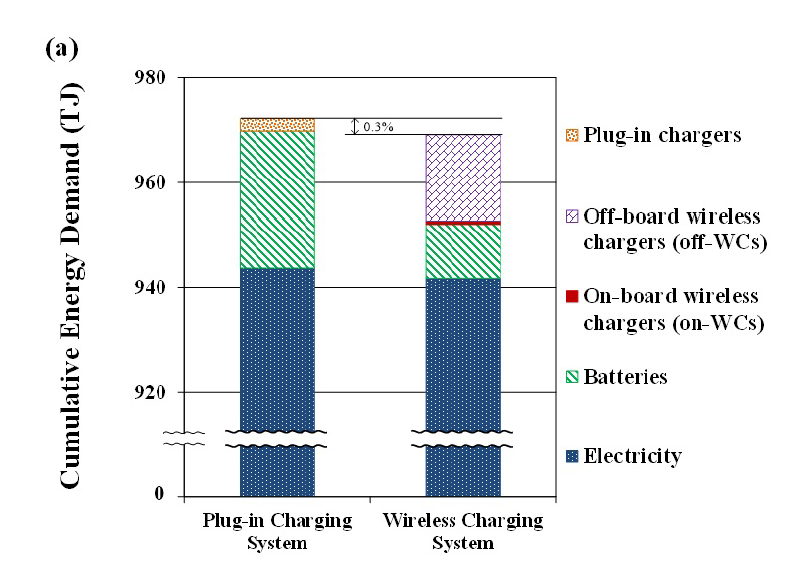 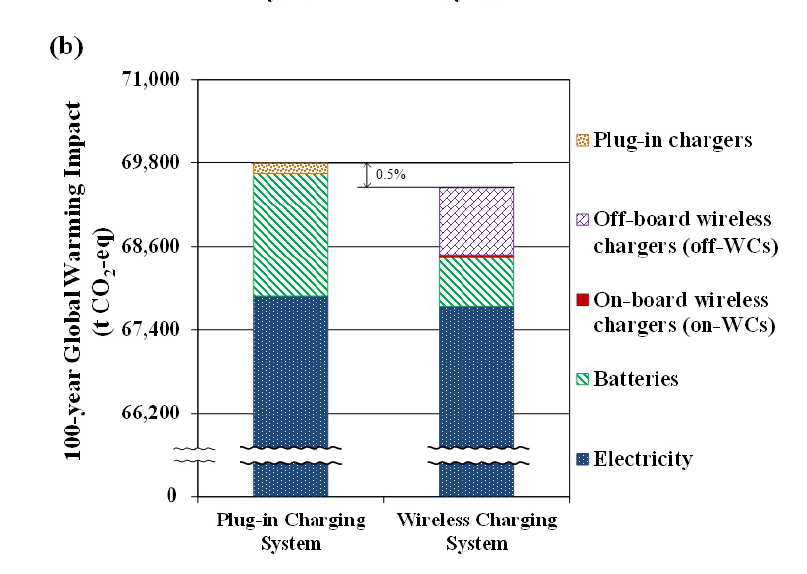 Bi, Z. K. (2015). Plug-in vs. Wireless Charging: Life Cycle Energy and Greenhouse Gas Emission Analysis of an Electric Bus System (Doctoral dissertation).
Sensitivity Analysis
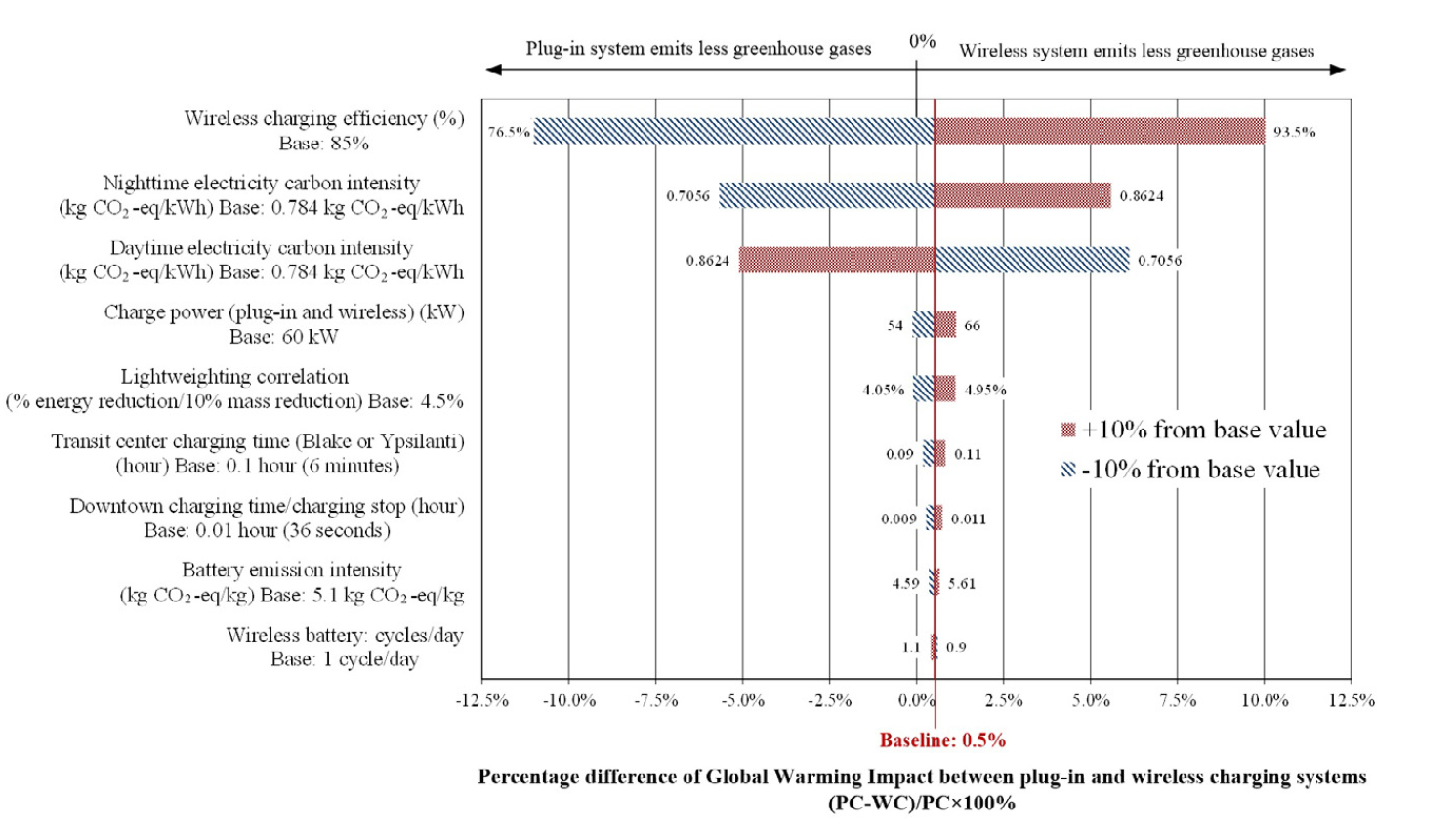 Example: WPT would emit 18.6% less GHGs than the plug-in system when (simultaneously)

A wireless charging efficiency of 93.5%; 

The daytime carbon intensity is 10% lower than
nighttime; 

3)   A charging power of 66 kW; 

4)   A lightweighting correlation of 4.95% fuel
reduction per 10% vehicle mass reduction,

 5)  A 10% longer dwell time at charging
stations in downtown and transit centers.
Bi, Z. K. (2015). Plug-in vs. Wireless Charging: Life Cycle Energy and Greenhouse Gas Emission Analysis of an Electric Bus System (Doctoral dissertation).
Dynamic Wireless Power Transfer (DWPT)
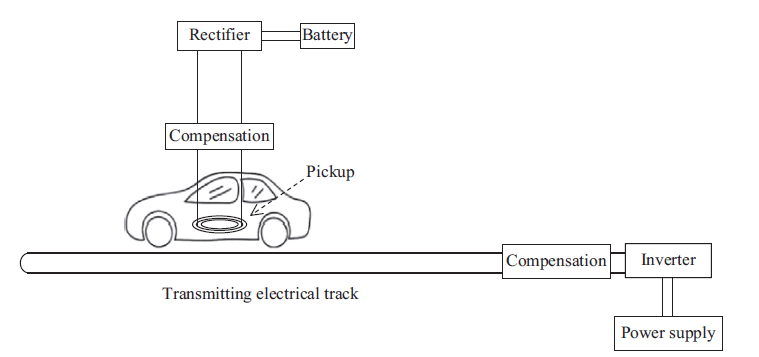 Dynamic charging EV system with segmented-coil track
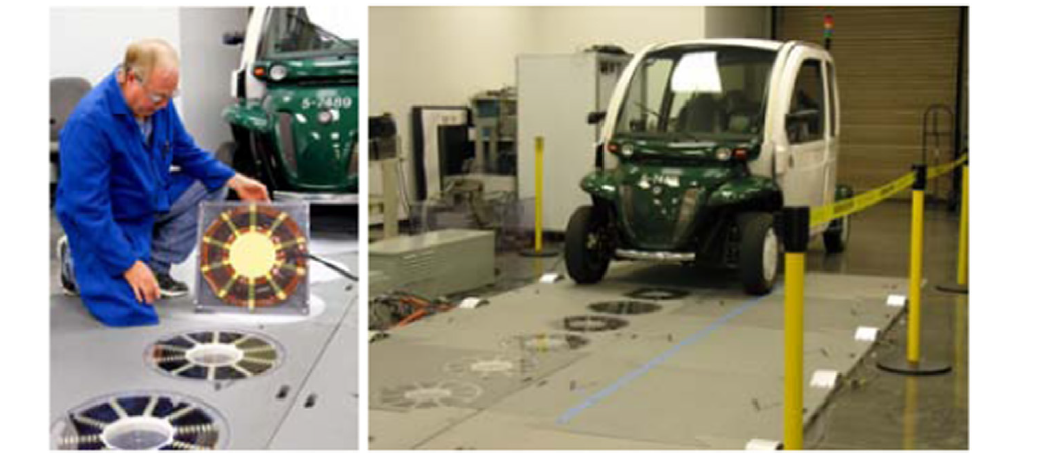 Dynamic charging EV system with single-long-coil track
Comparison between DWPT and SWPT
By how much can dynamic charging reduce the size of an EV’s battery, compared with stationary charging? 

What is the optimum battery size and power track allocation for a given route, for a dynamic charging EV system?
Total cost comparison of the stationary charging system and dynamic charging system when 18 buses are operated for 10 years
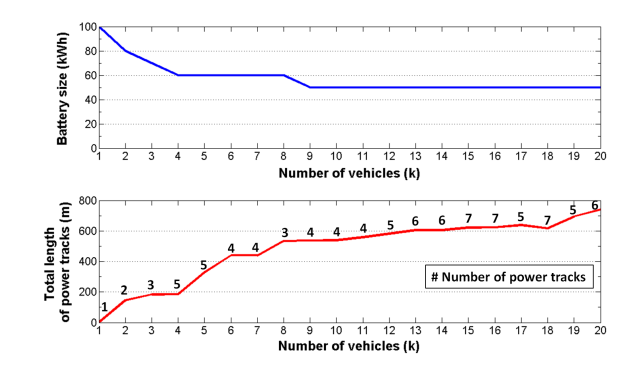 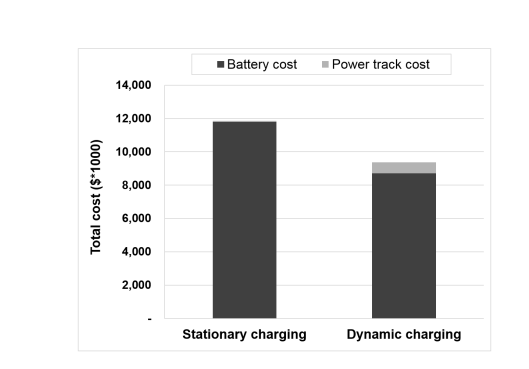 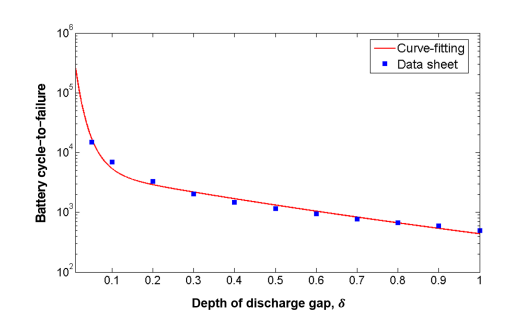 Sustainable Mobility
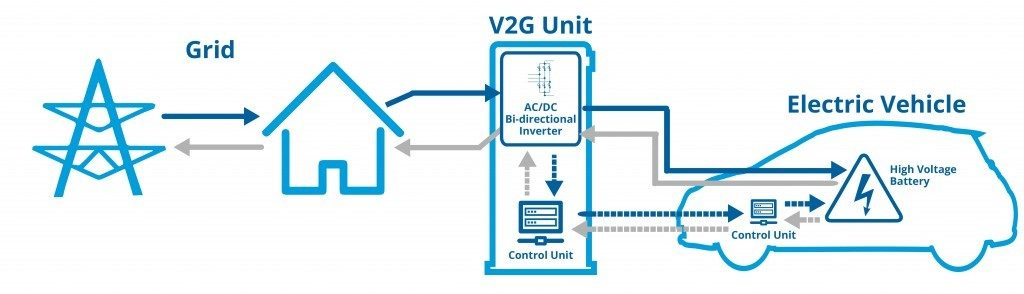 Vehicle-to-grid
is smart charging tech that allows car batteries to give back to the power grid. EV batteries are tools to power EVs and backup storage cells for the electrical grid.
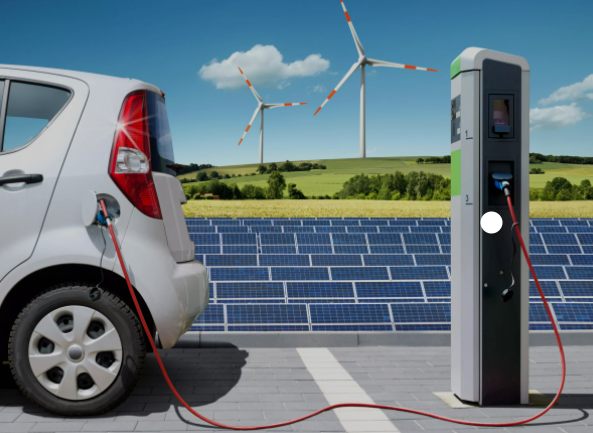 Renewable-based EV charging station
EV charging can be paired with on-site renewable energy generation---most commonly by co-locating EVs with on-site solar energy systems,
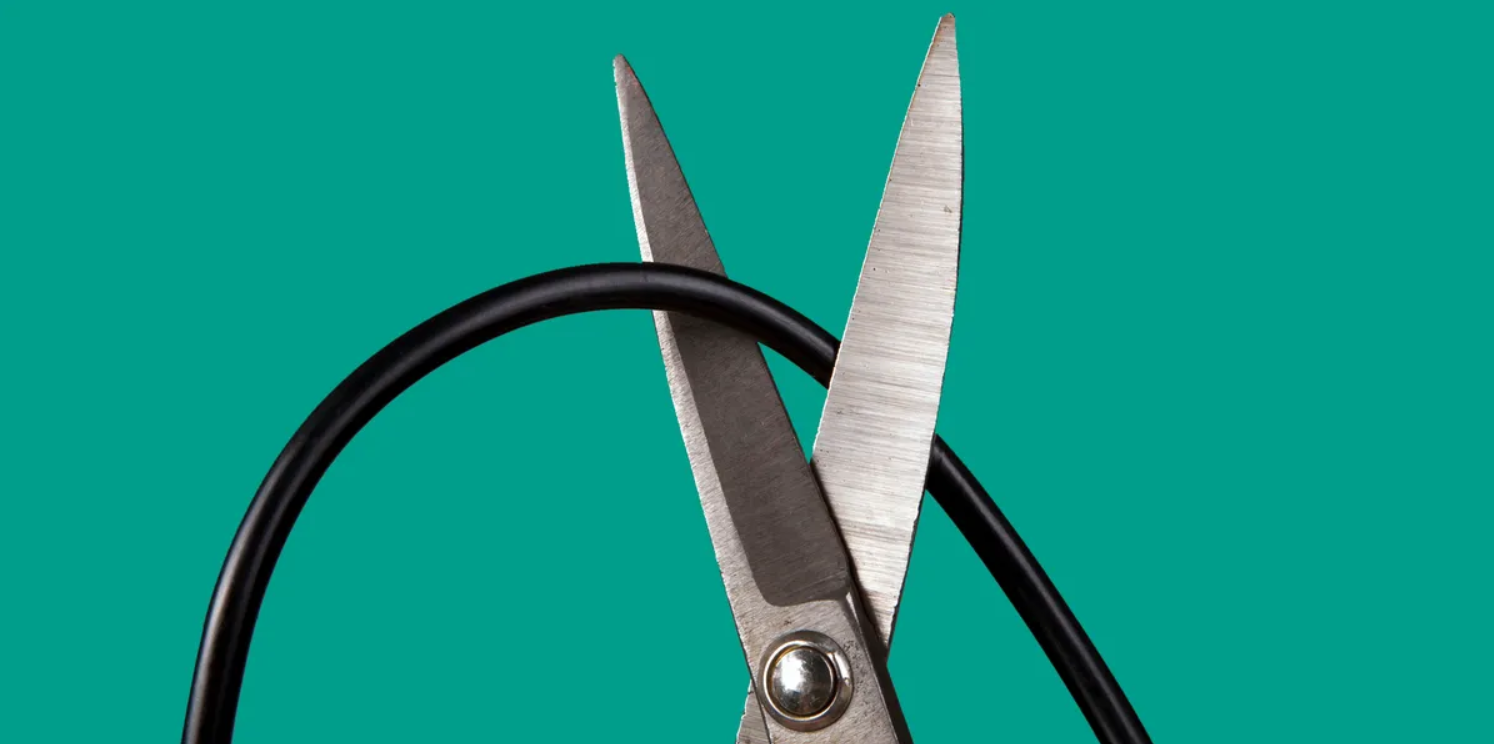 Applications:
Harvesting Renewable Energies
Vision
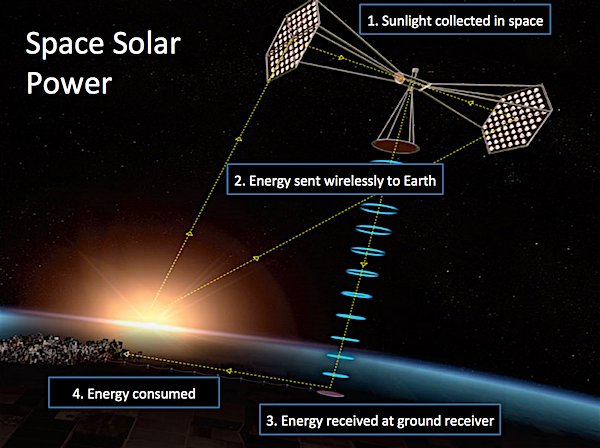 National Space Society blog
https://www.allaboutcircuits.com/news/wireless-power-transmission-of-solar-energy-from-space/
Flow Diagram of a SPACE SOLAR Power System
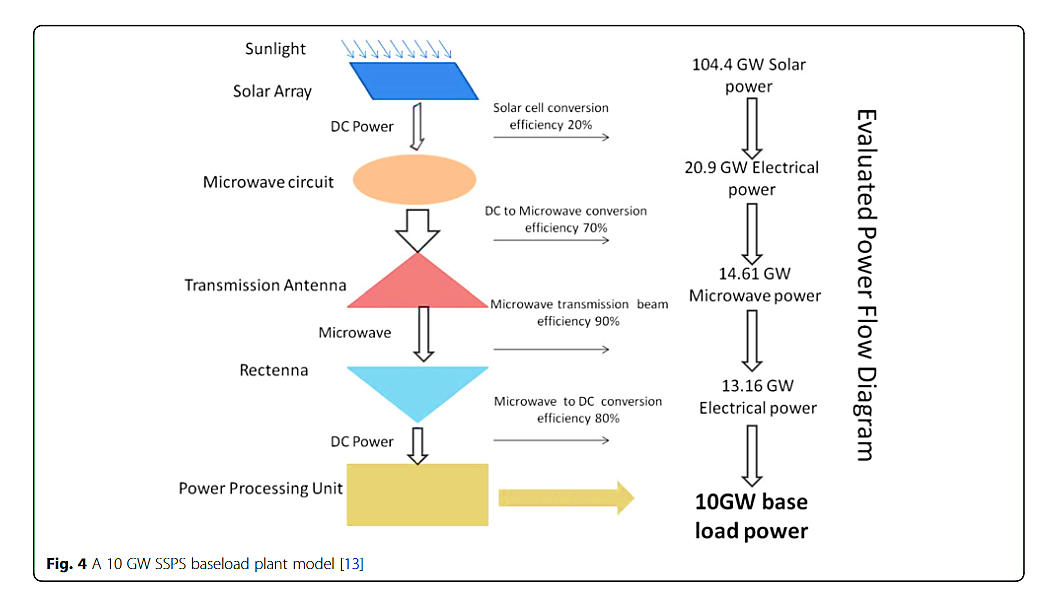 Advantages and Dangers
The solar panels on the satellite will be illuminated throughout 
the year.
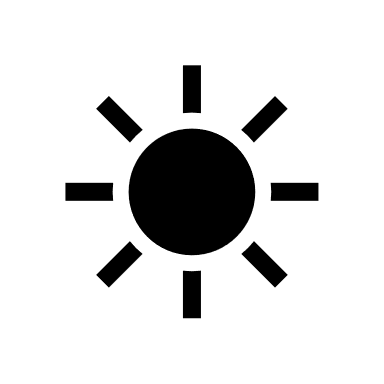 The amount of sunshine is about five times more than what would be 
available in terrestrial locations.
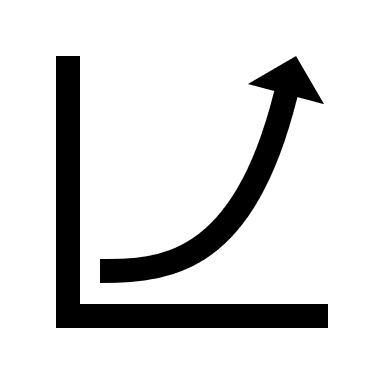 The lasers or microwave systems could harm people and property as 
they transmit energy back to Earth.
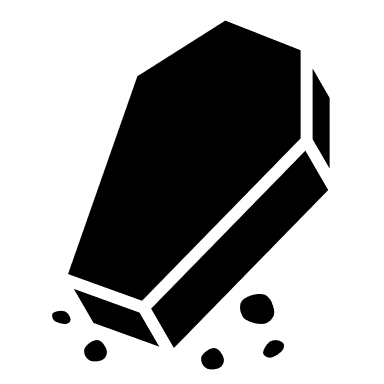 The cost of deploying the satellites in space is huge. It could cost about 
200 million dollars to set up a 10-25 MW prototype in low Earth orbit.
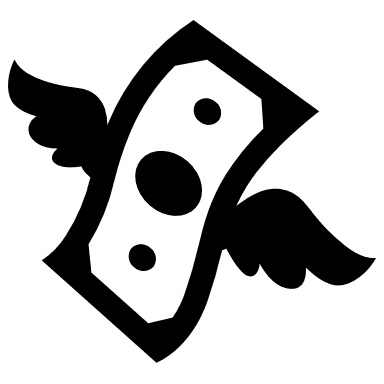 Development Roadmap
https://www.allaboutcircuits.com/news/wireless-power-transmission-of-solar-energy-from-space/
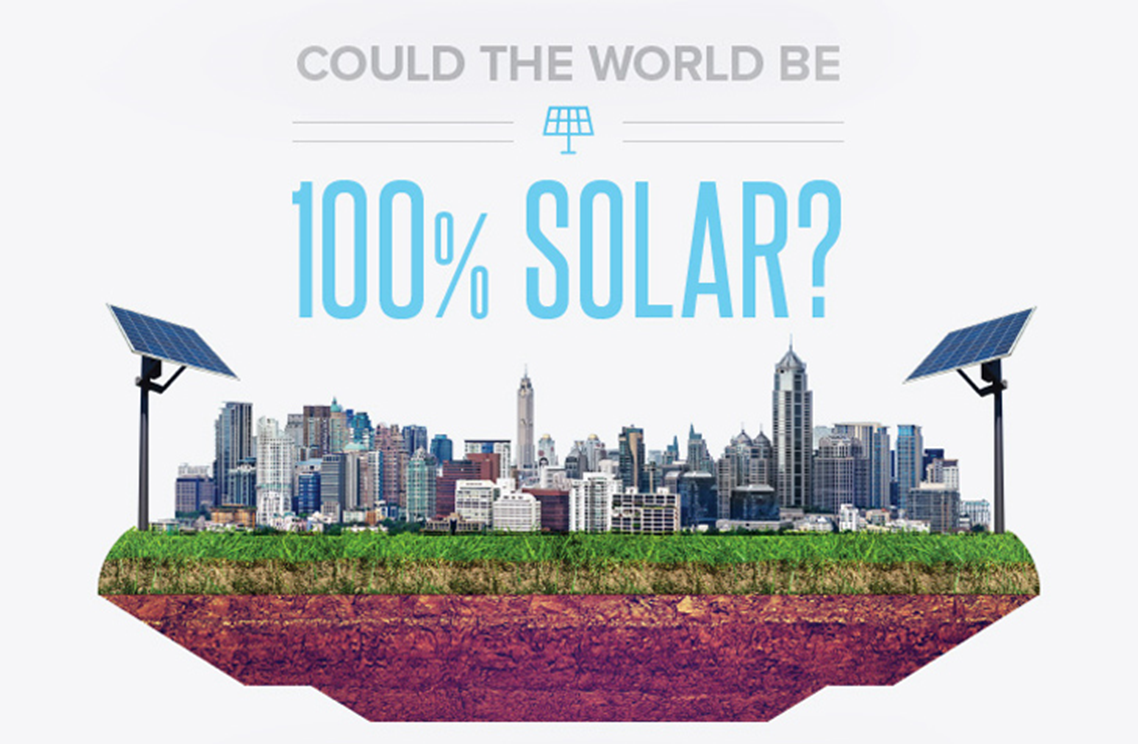 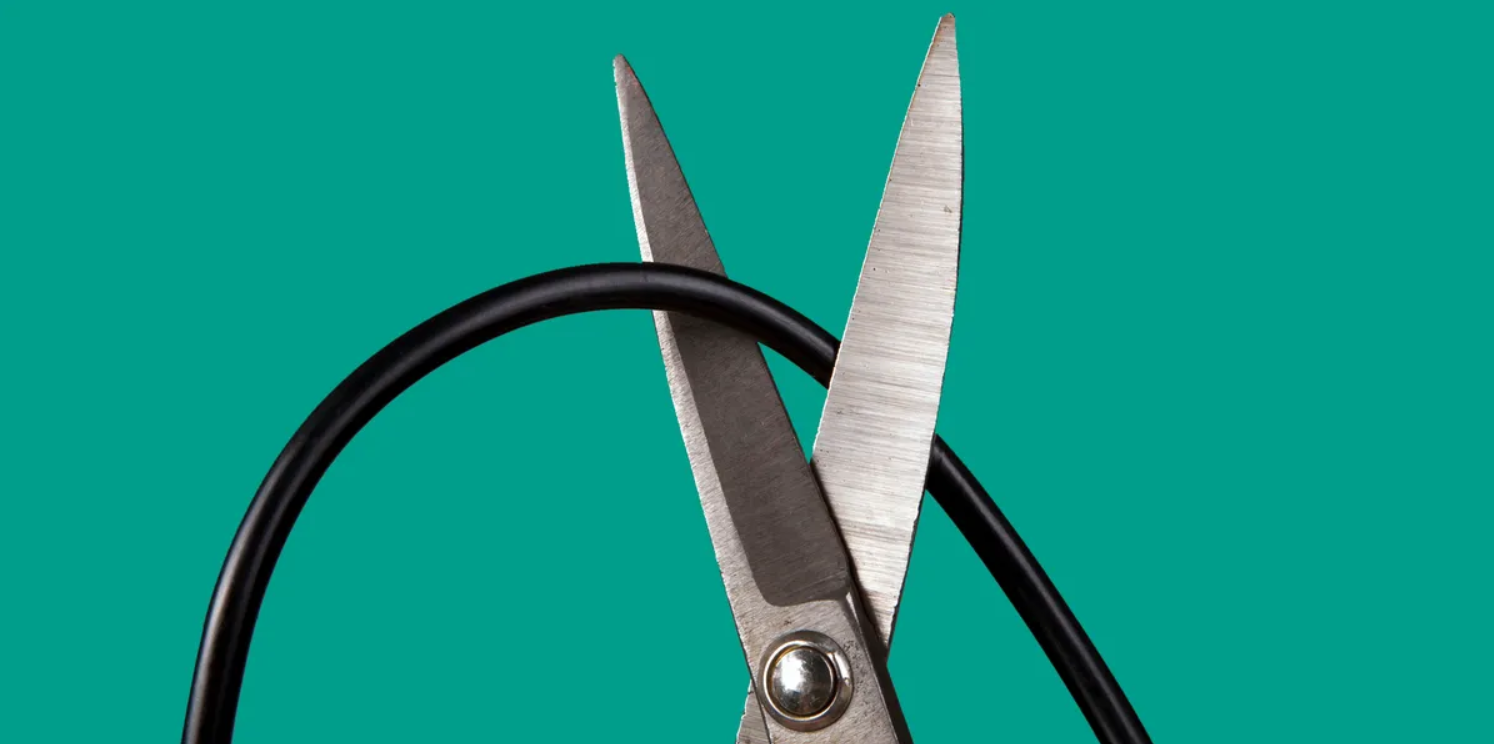 Thank you!
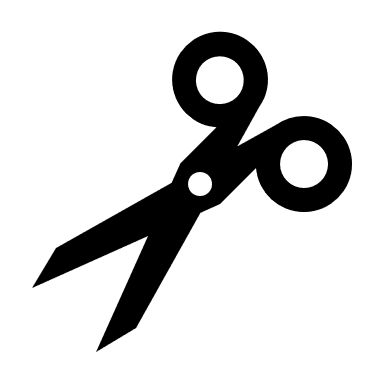